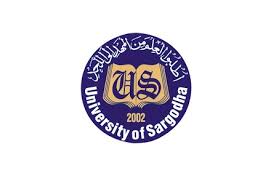 COLLEGE OF ENGINEERING AND TECHNOLOGY               UNIVERSITY OF SARGODHA STEEL STRUCTURES (CT-313)(B.S TECHNOLOGY)
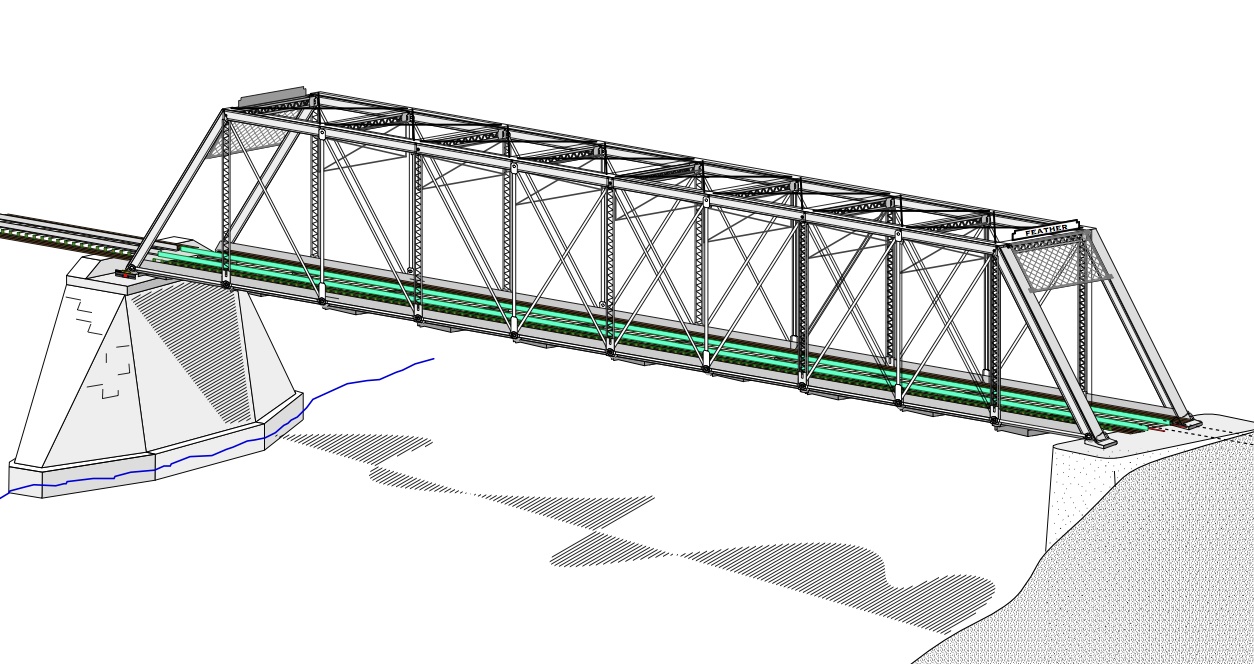 LECTURE-31,32 & 33
                         
     DESIGN OF  COMPRESSION MEMBERS 


Engineer Aqeel Ahmed


Lecturer, Civil Engineering Department


CET, UOS, Sargodha
22-01-2020
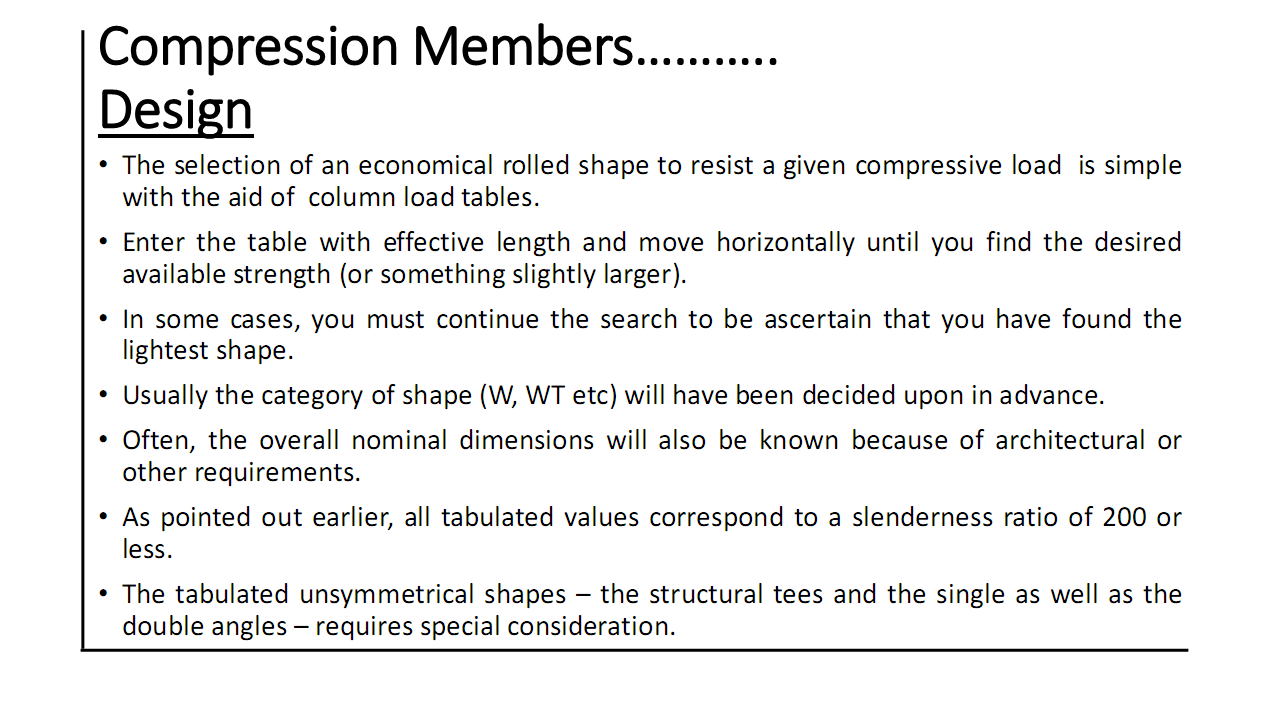 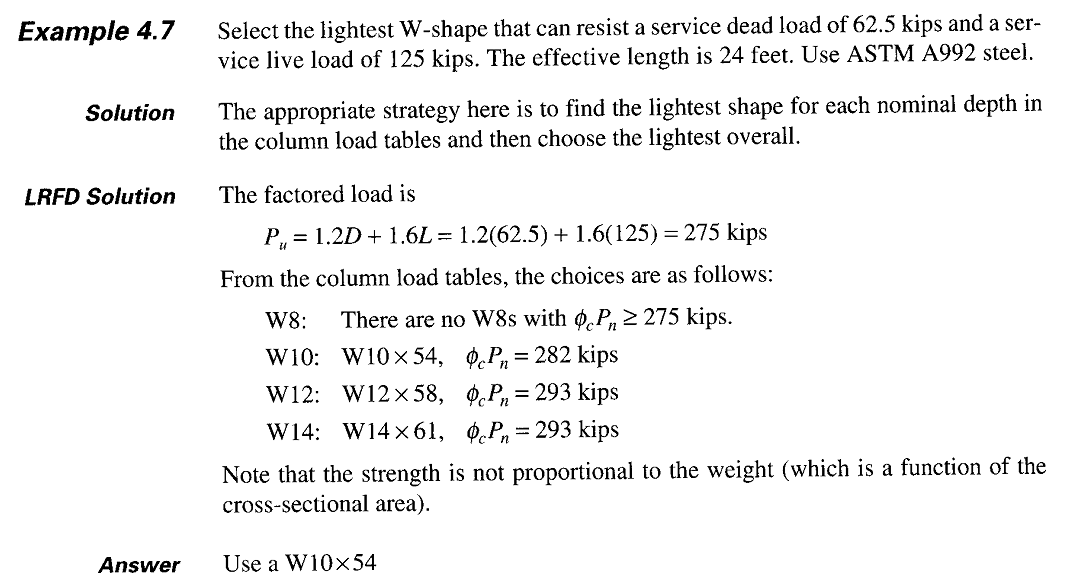 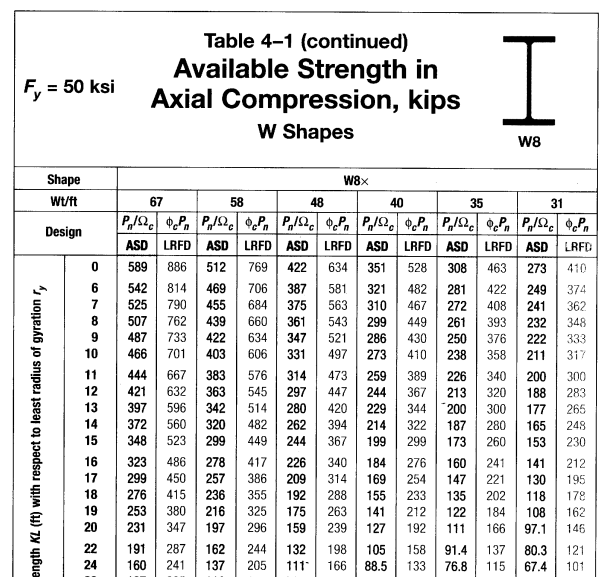 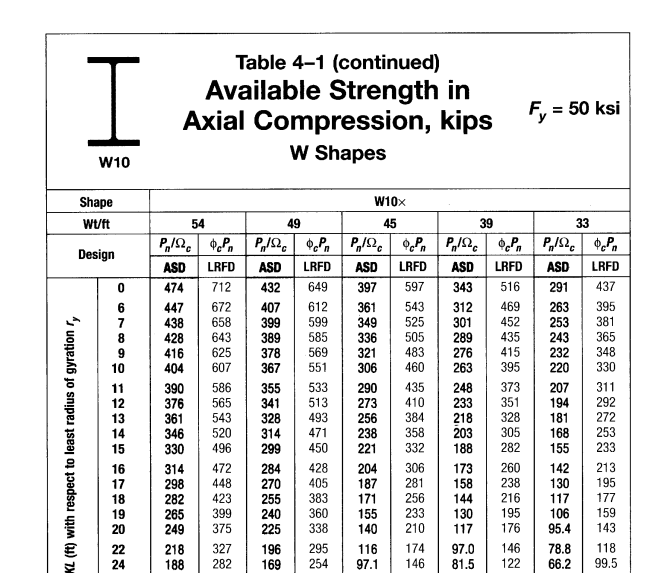 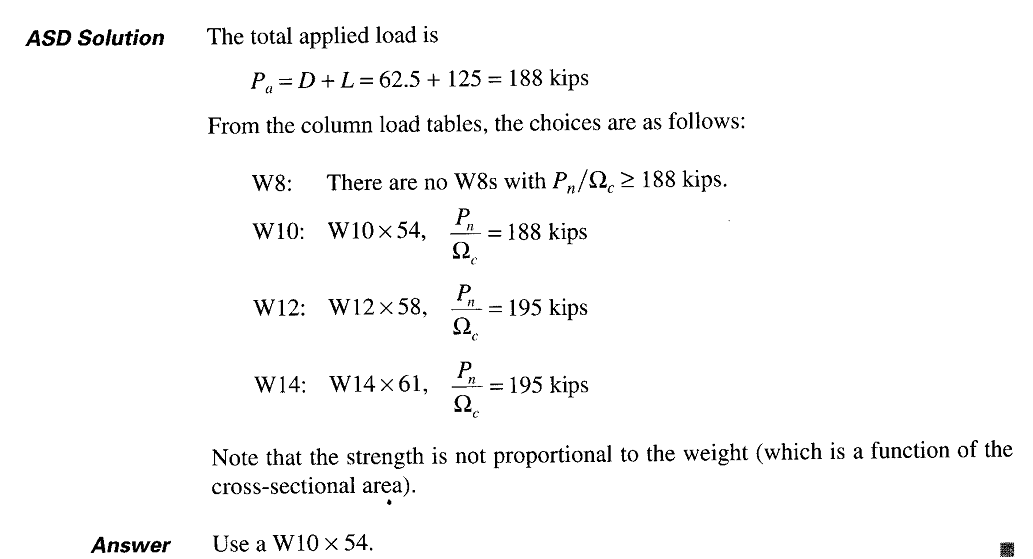 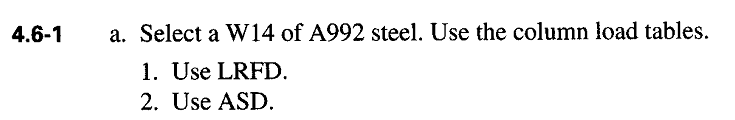 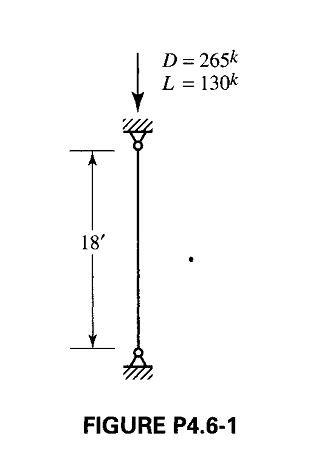 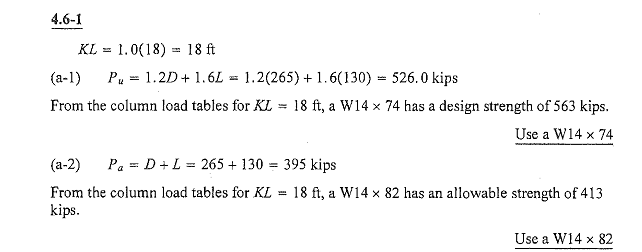 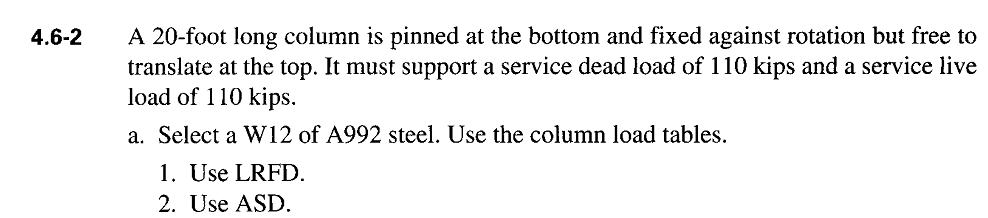 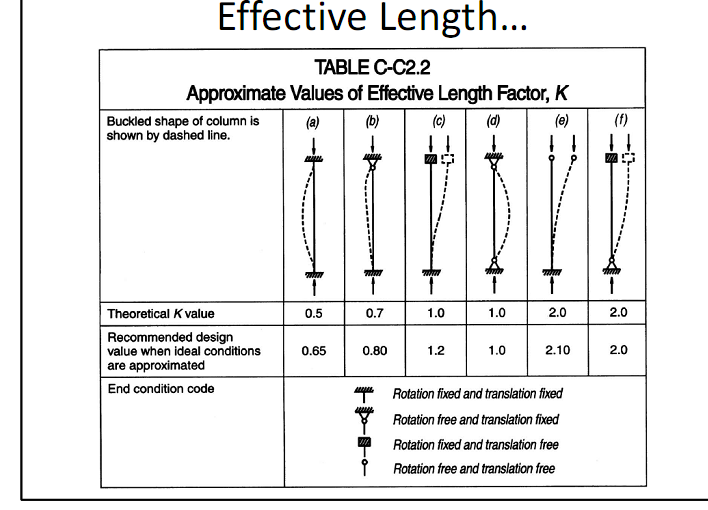 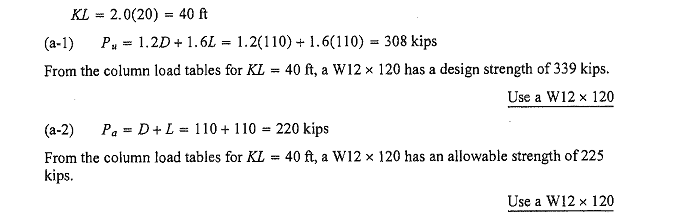 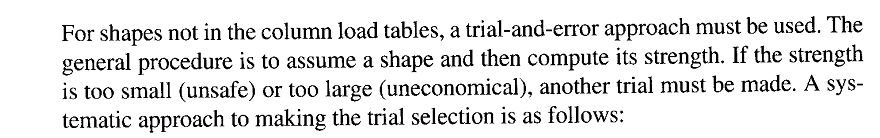 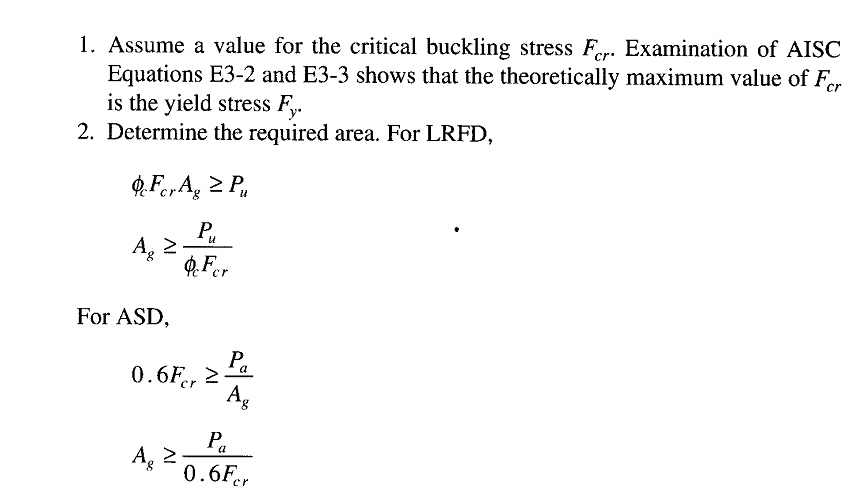 AISC Requirements……..
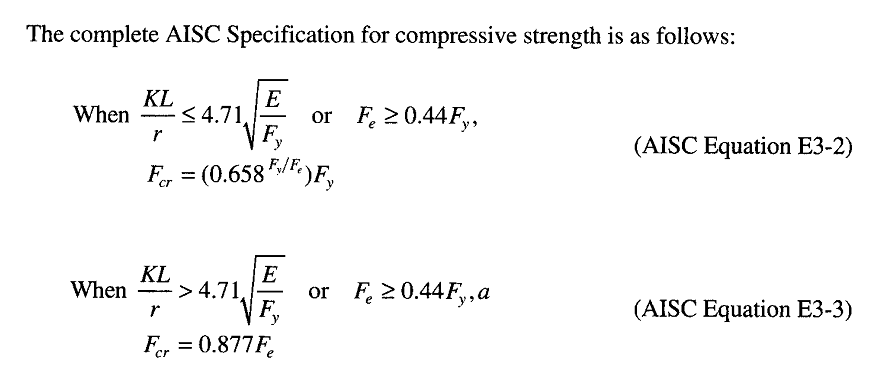 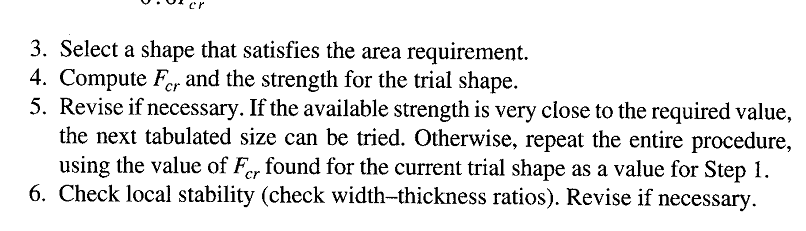 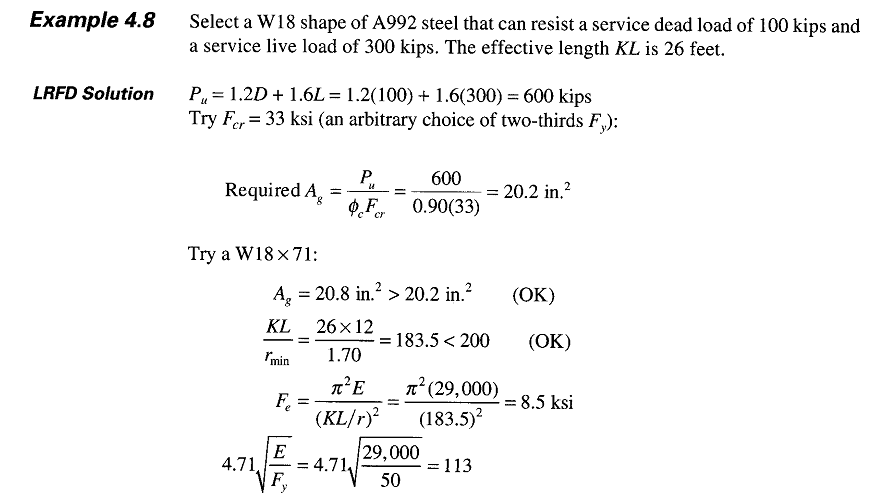 Fy=50 Ksi for A992 Steel
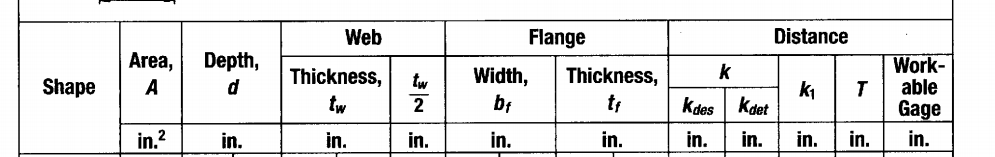 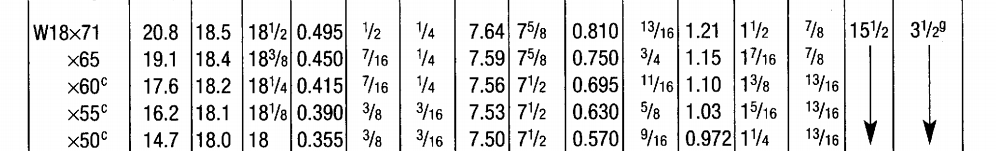 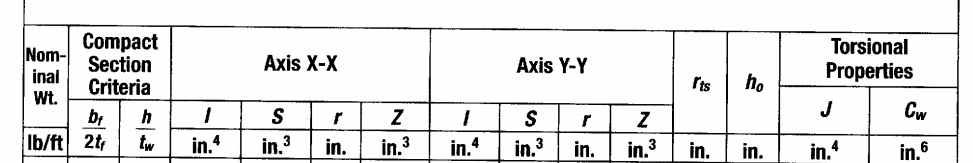 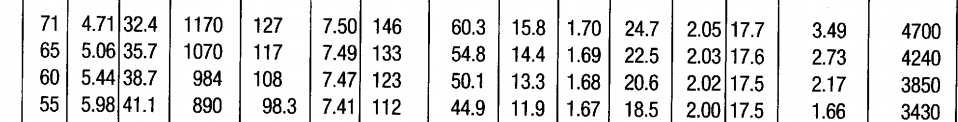 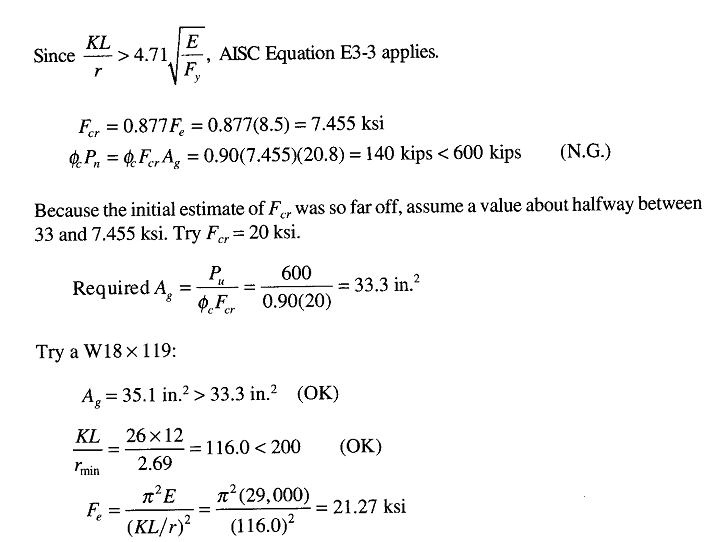 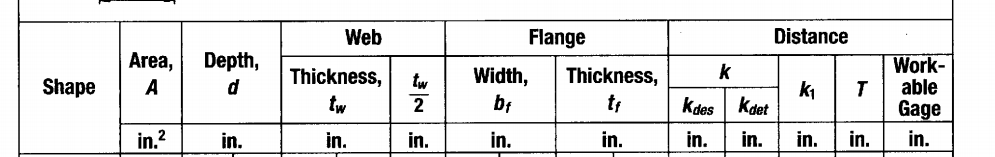 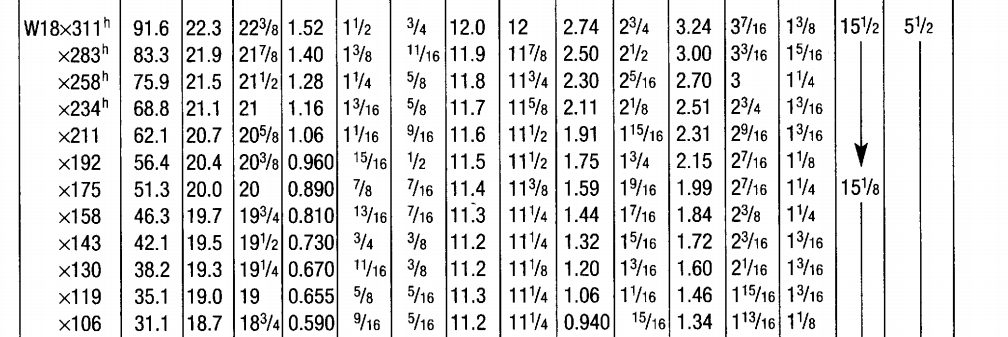 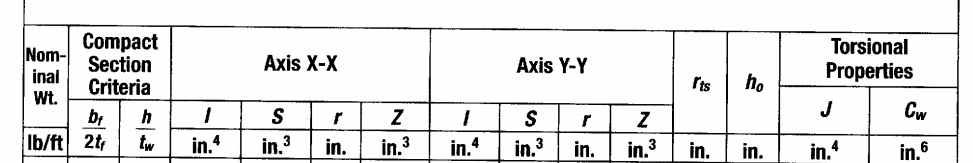 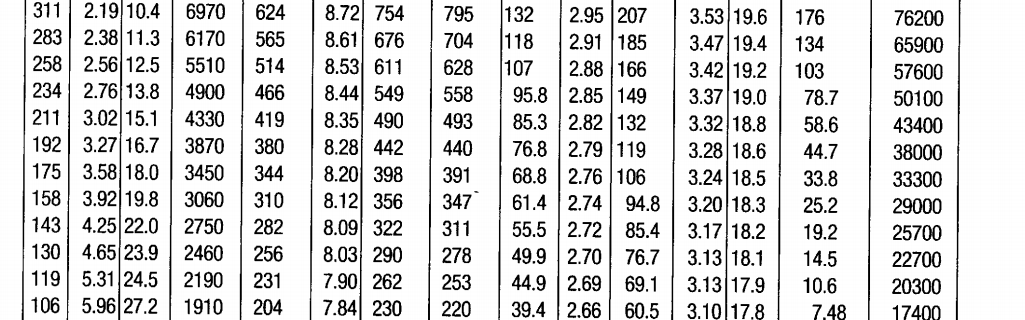 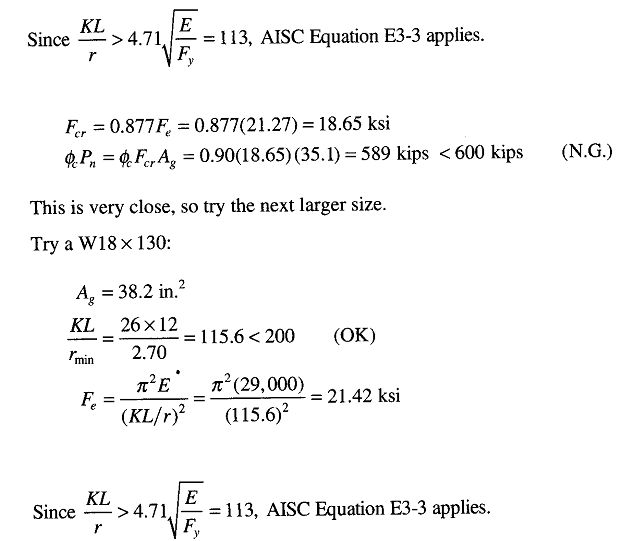 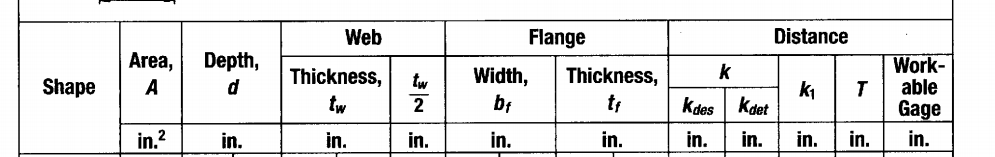 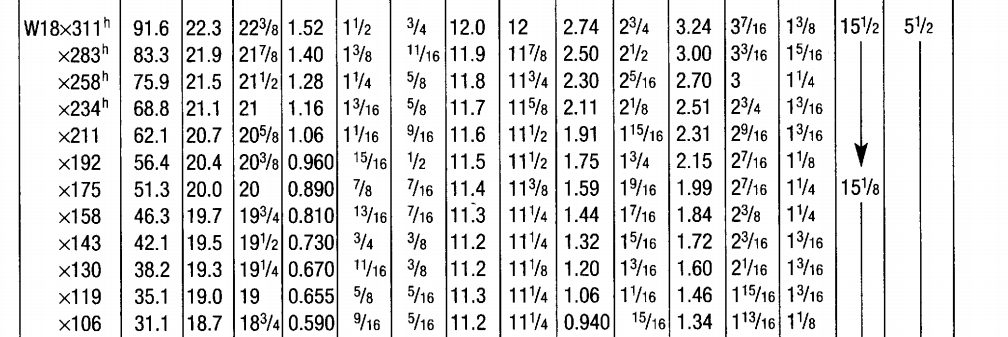 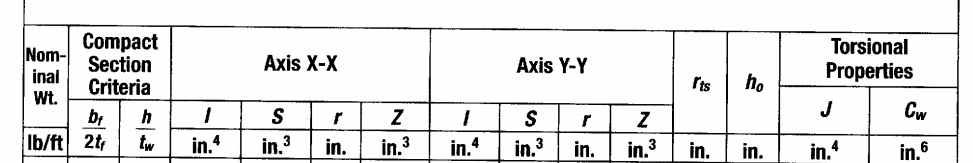 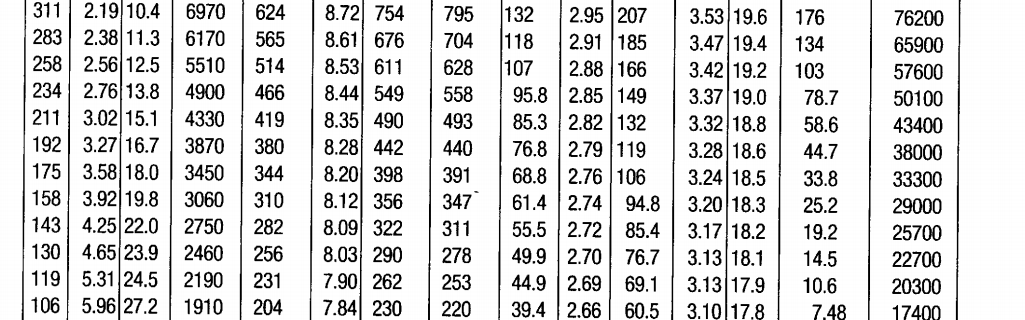 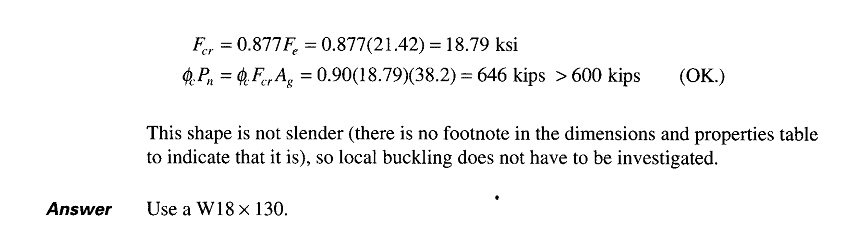 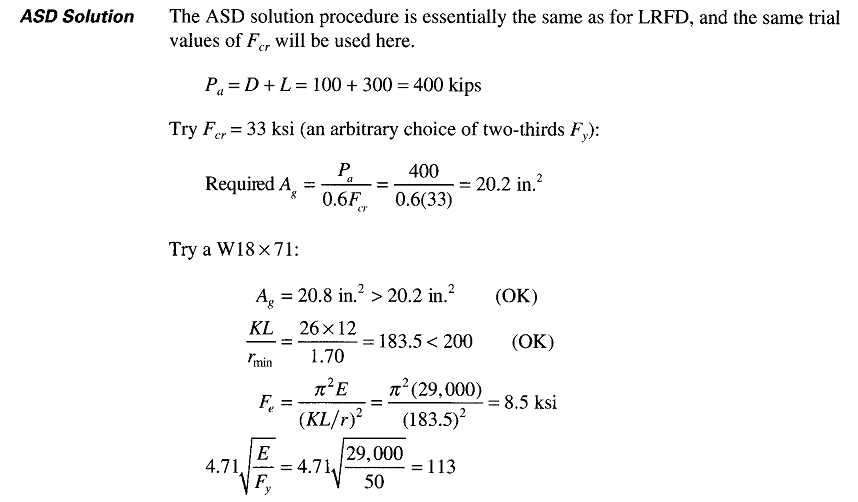 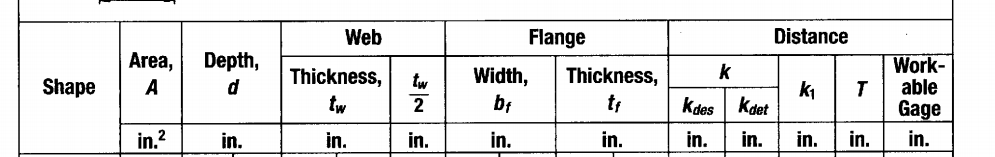 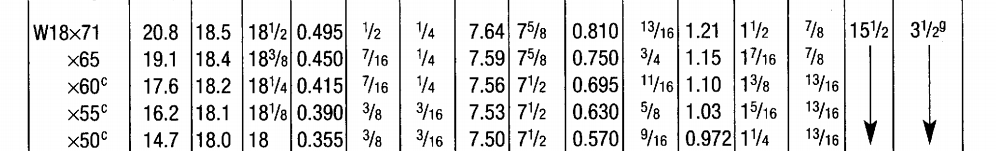 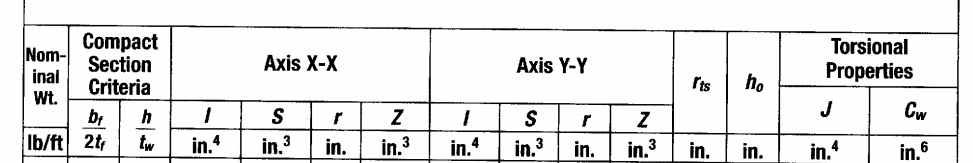 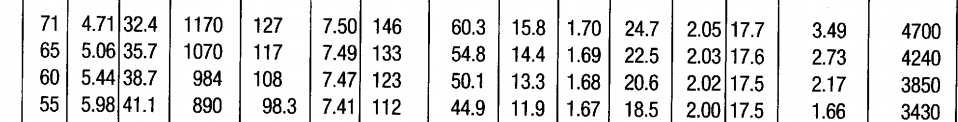 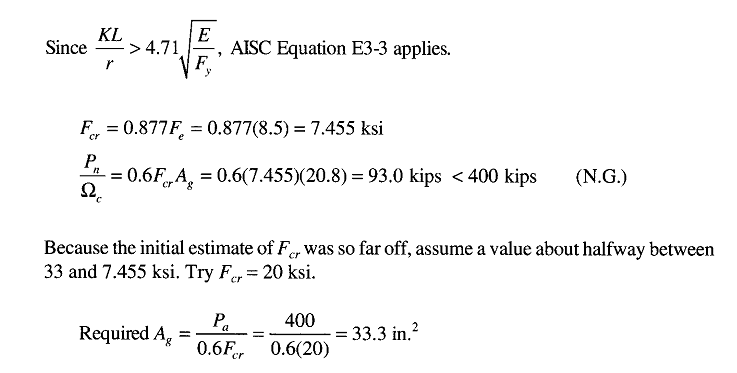 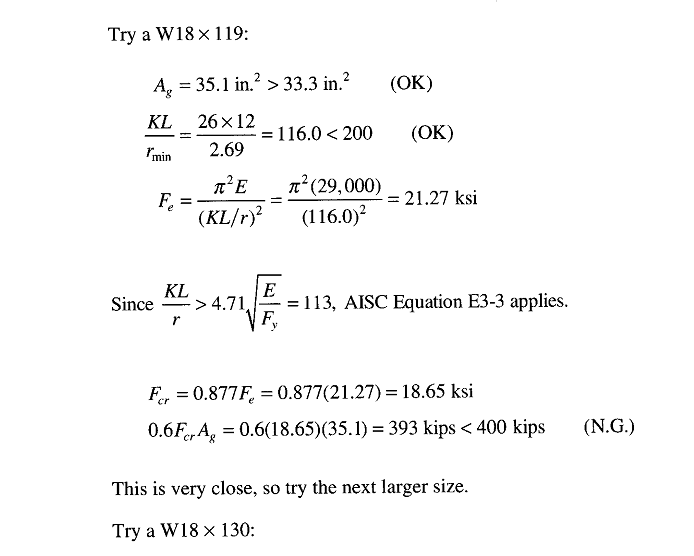 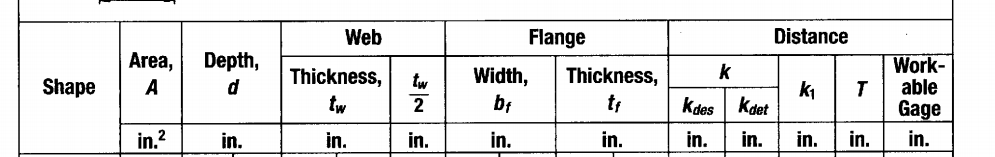 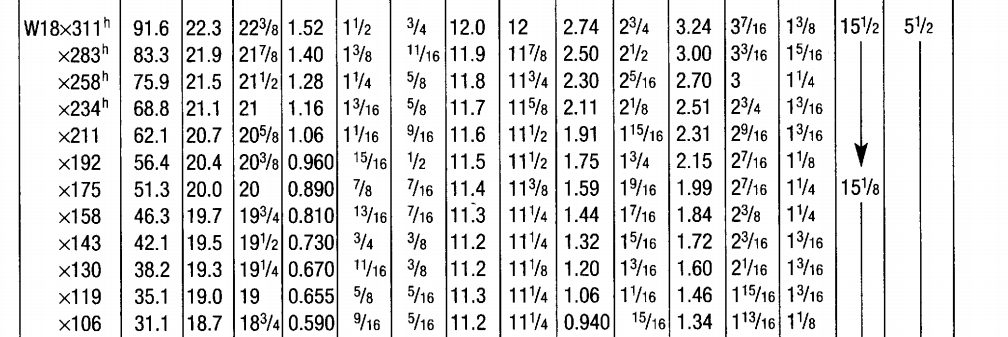 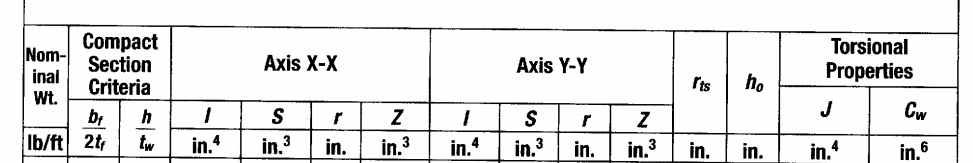 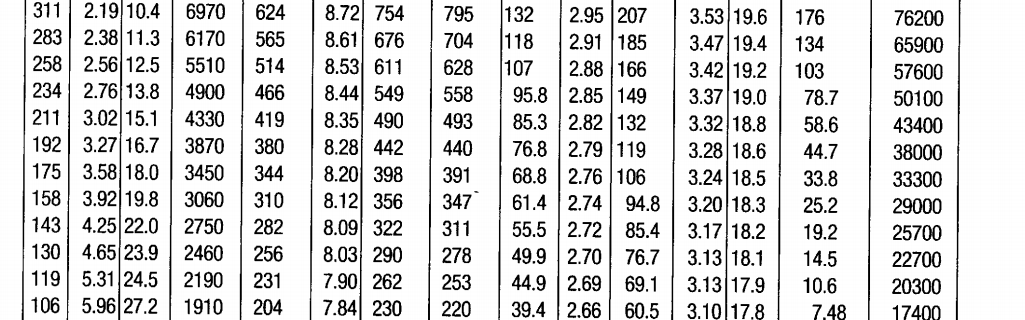 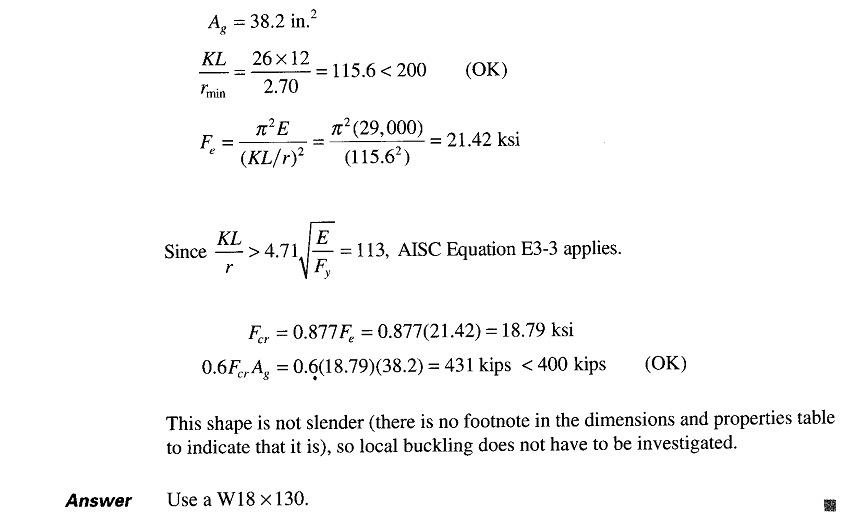 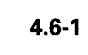 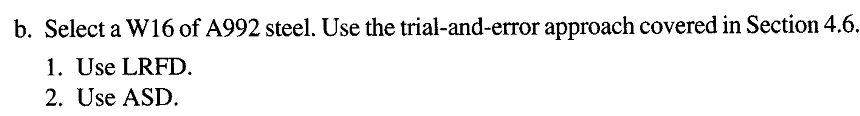 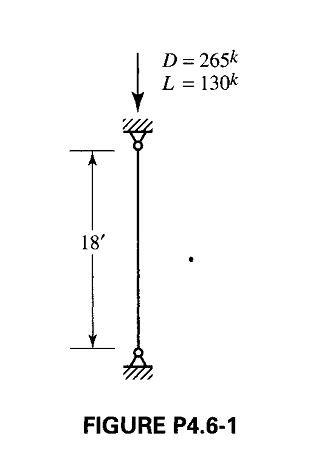 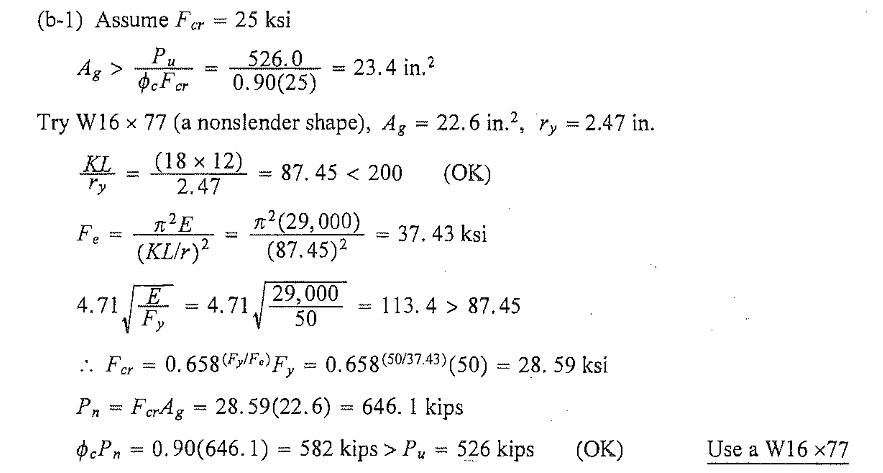 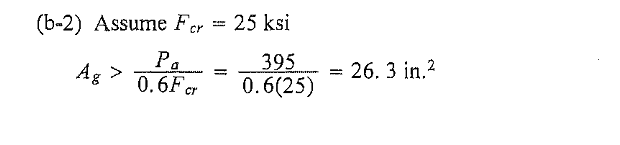 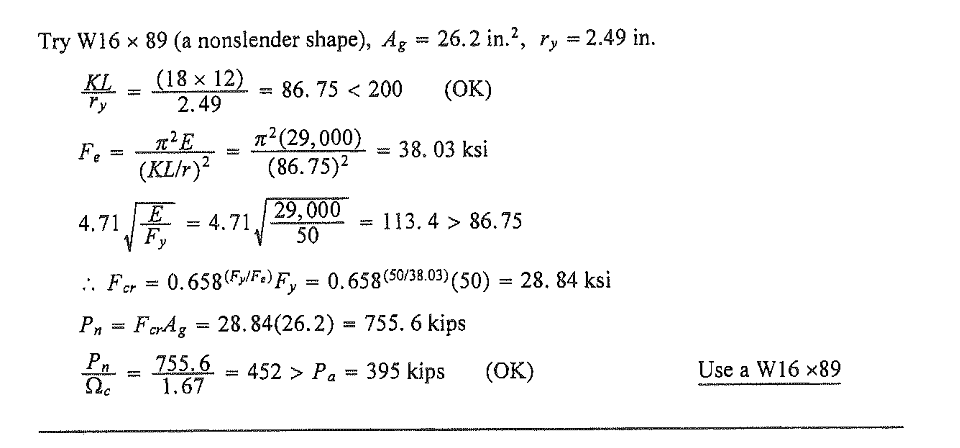 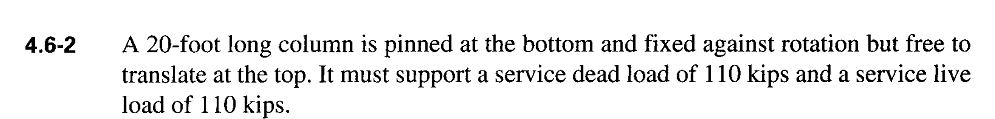 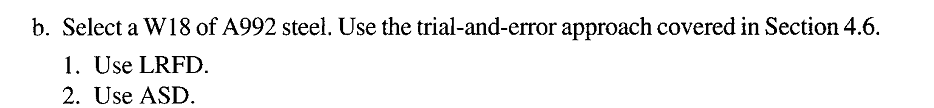 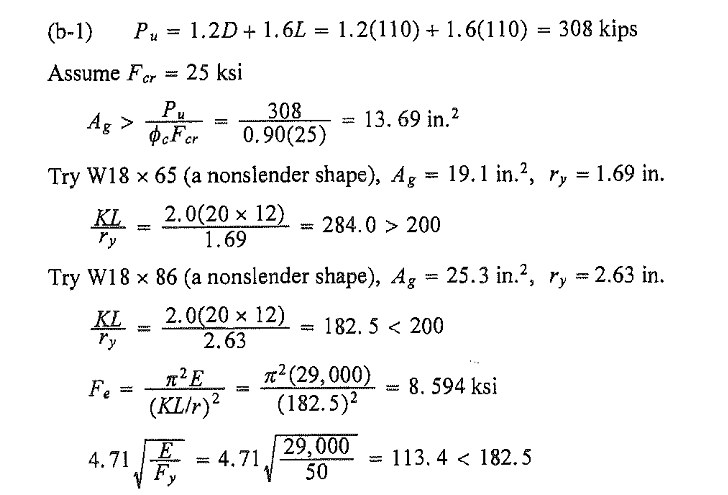 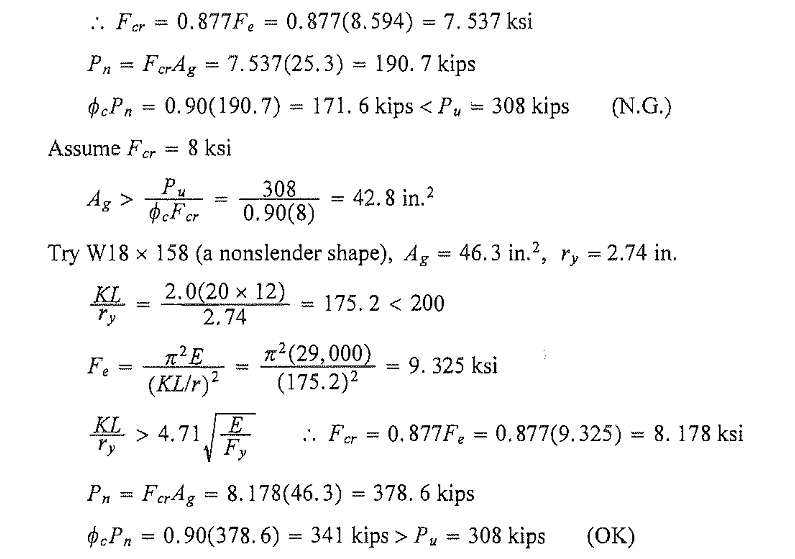 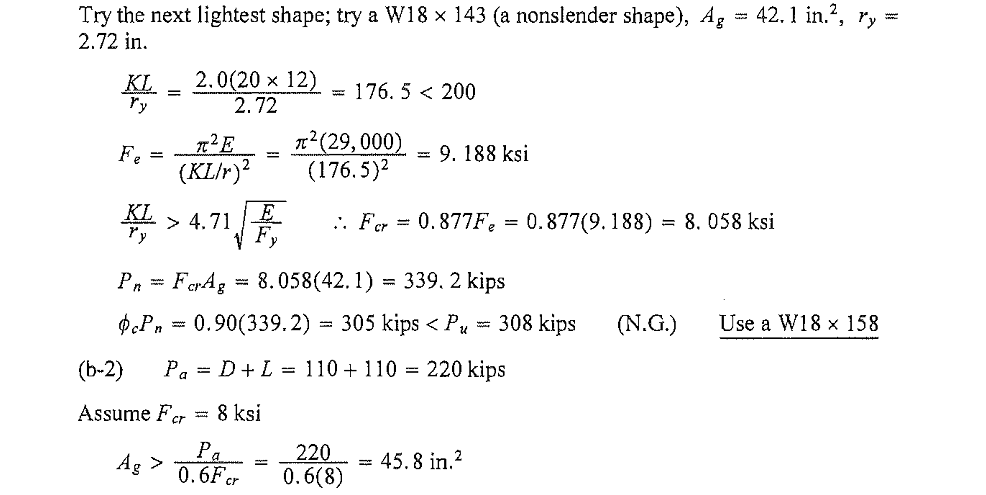 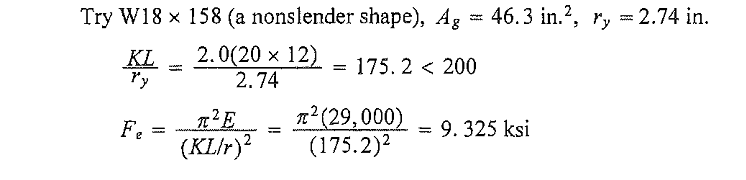 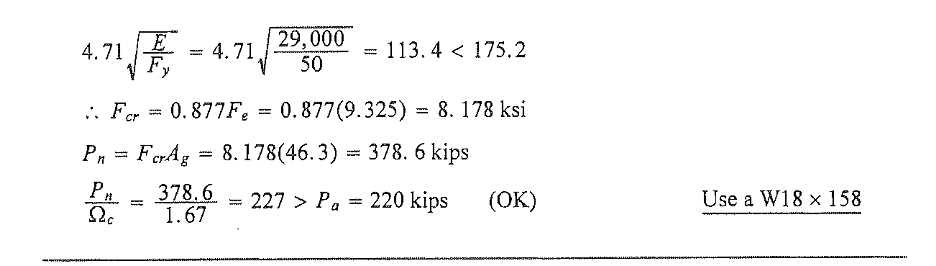